«Степени сравнения прилагательных в английском языке».
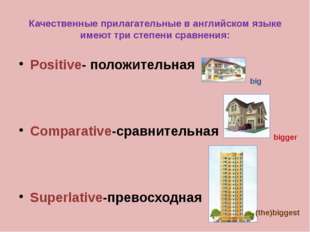 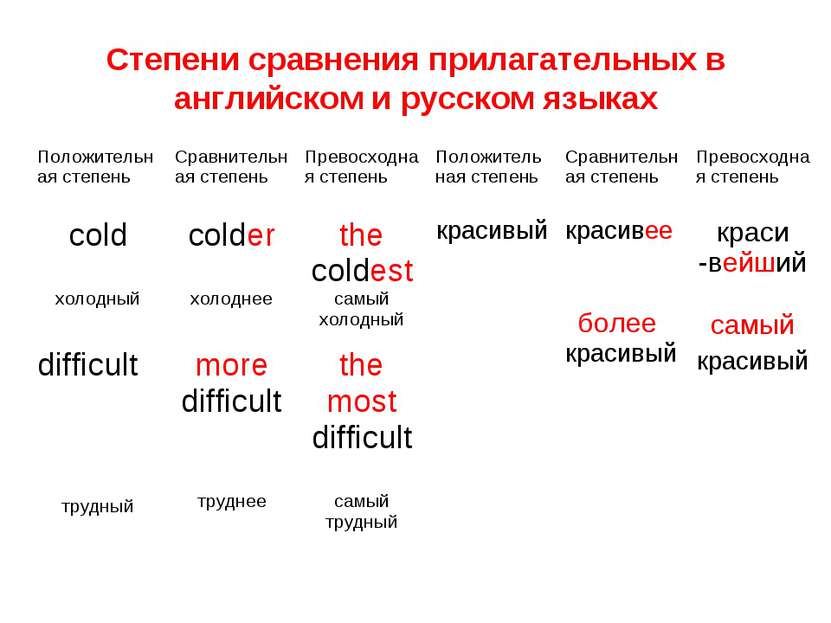 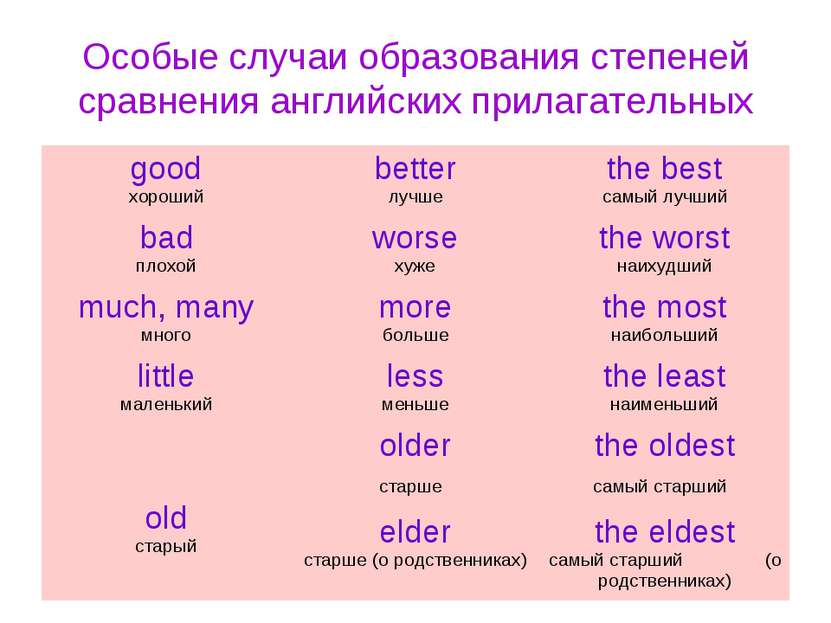 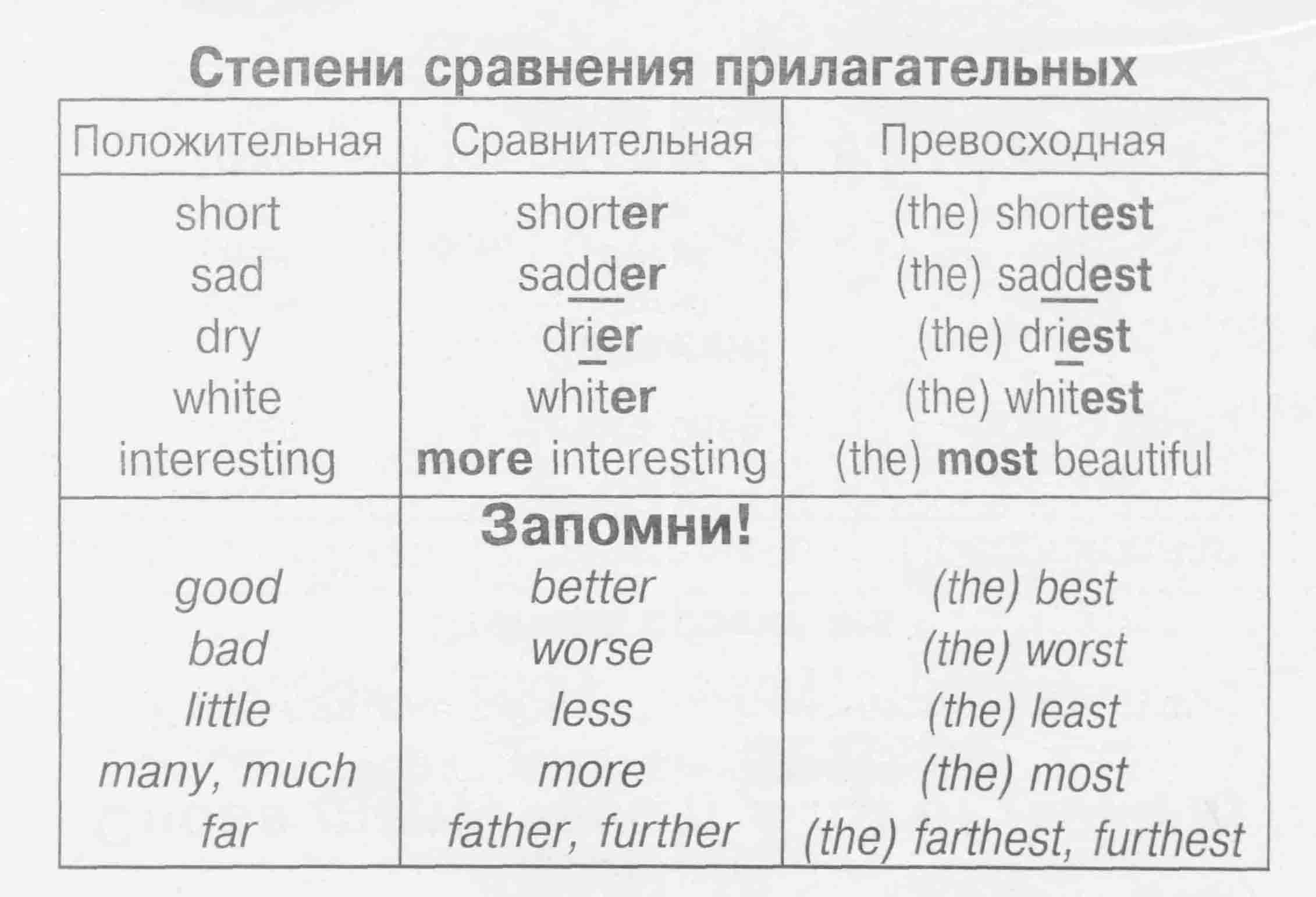 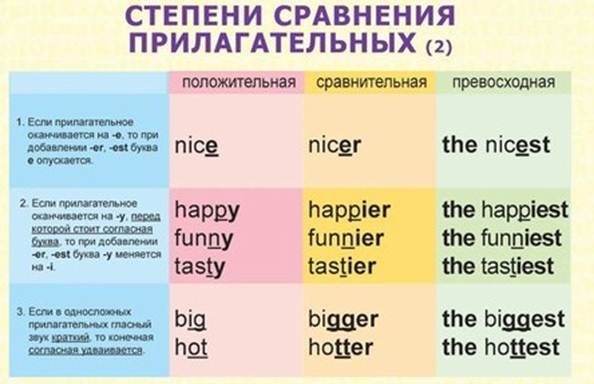 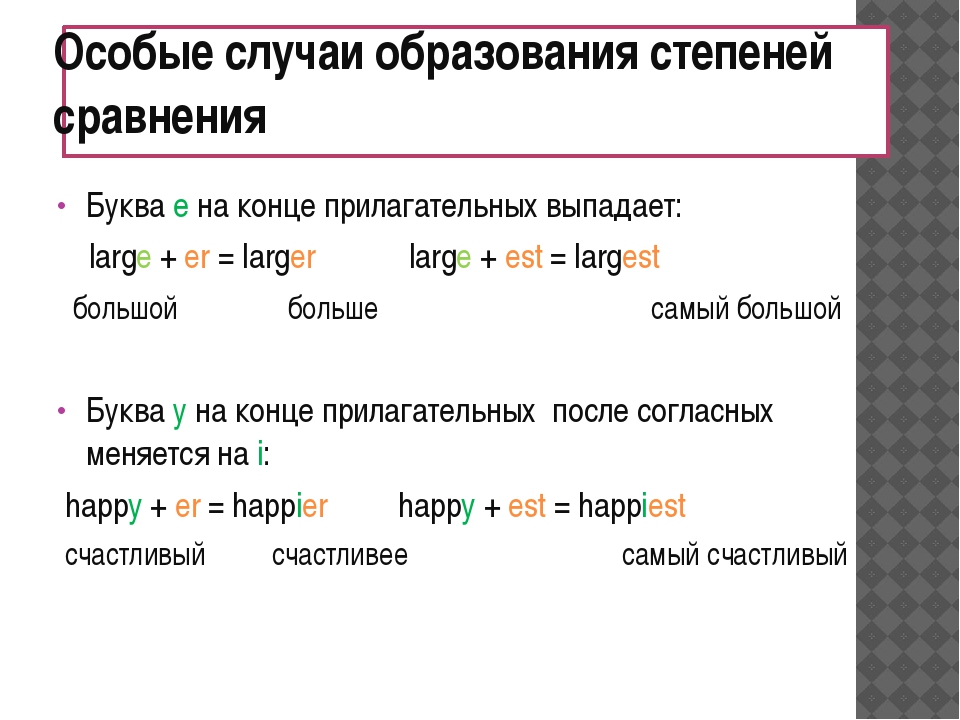 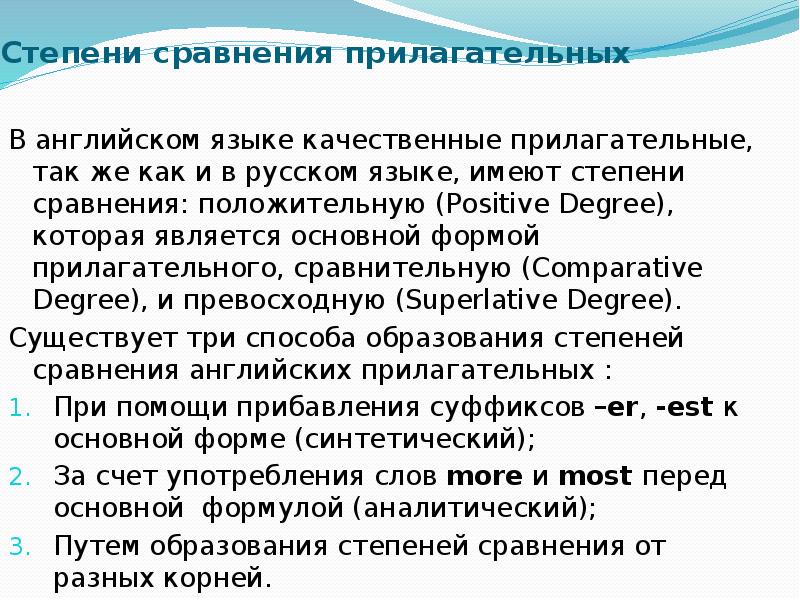 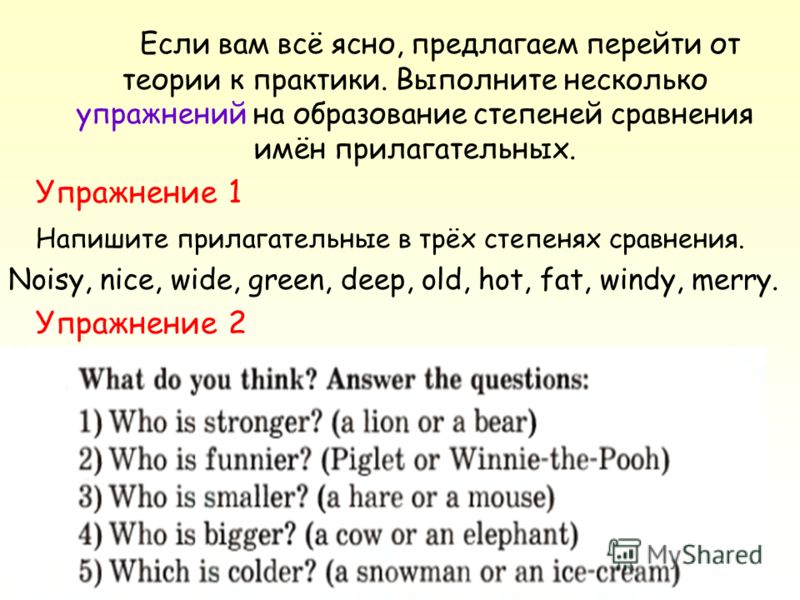 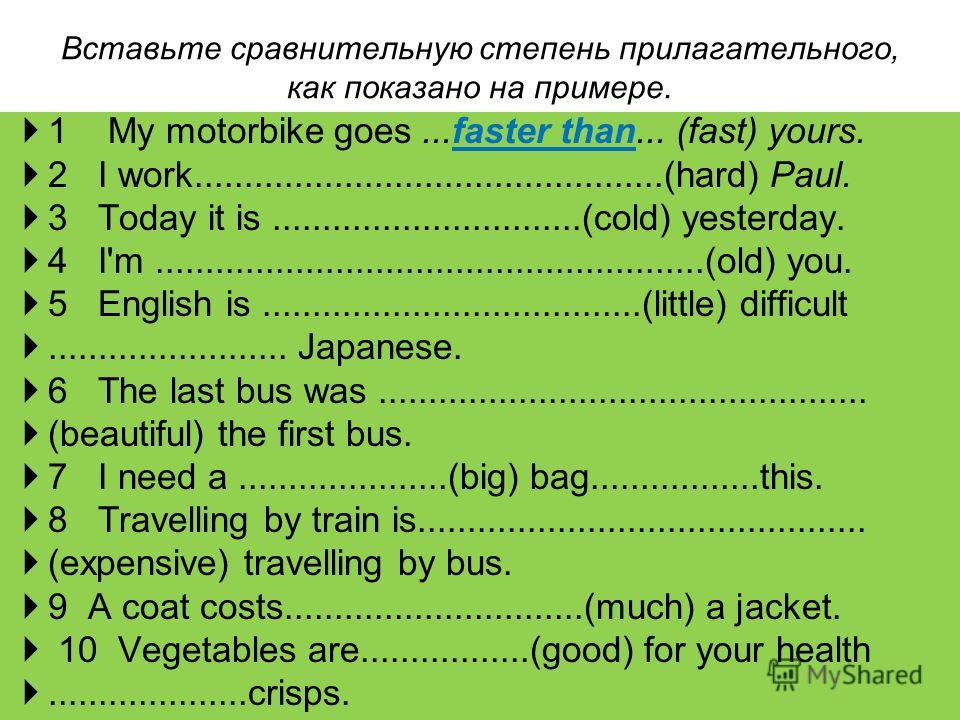 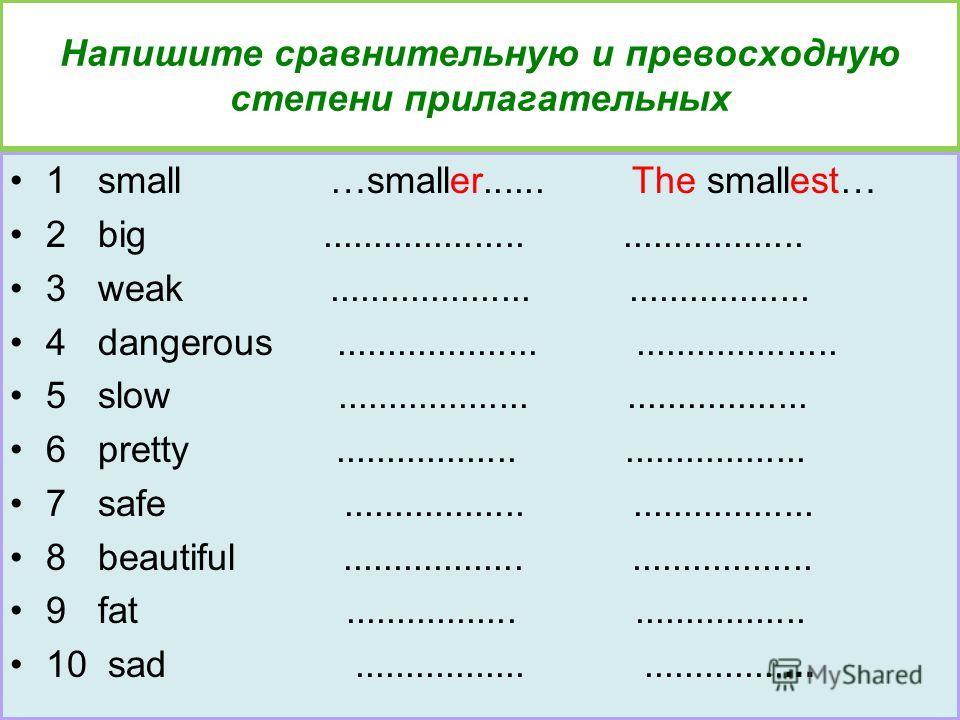 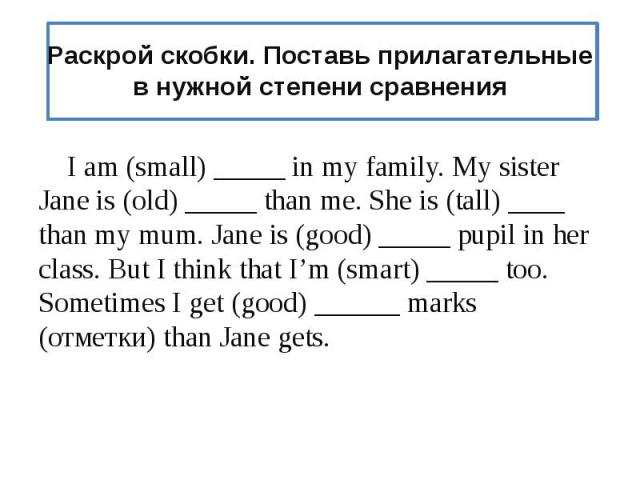